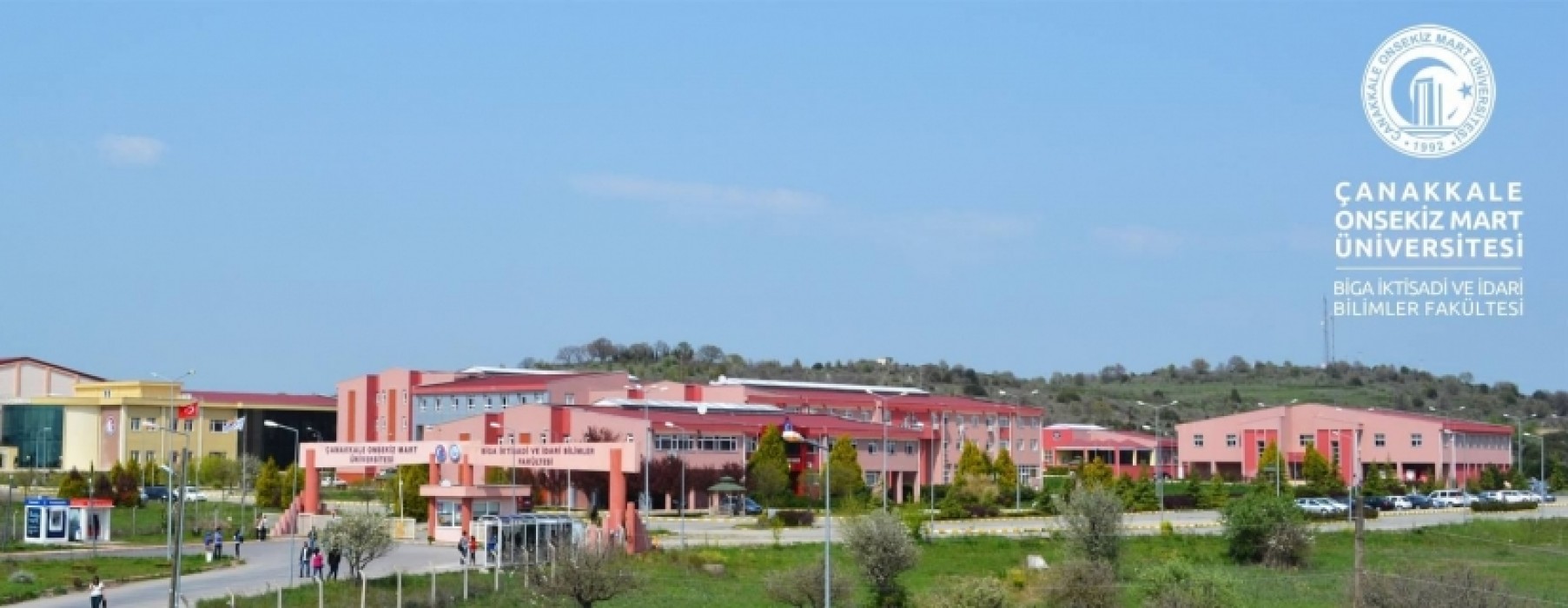 BİGA İKTİSADİ VE İDARİ BİLİMLER FAKÜLTESİİKTİSAT BÖLÜMÜ
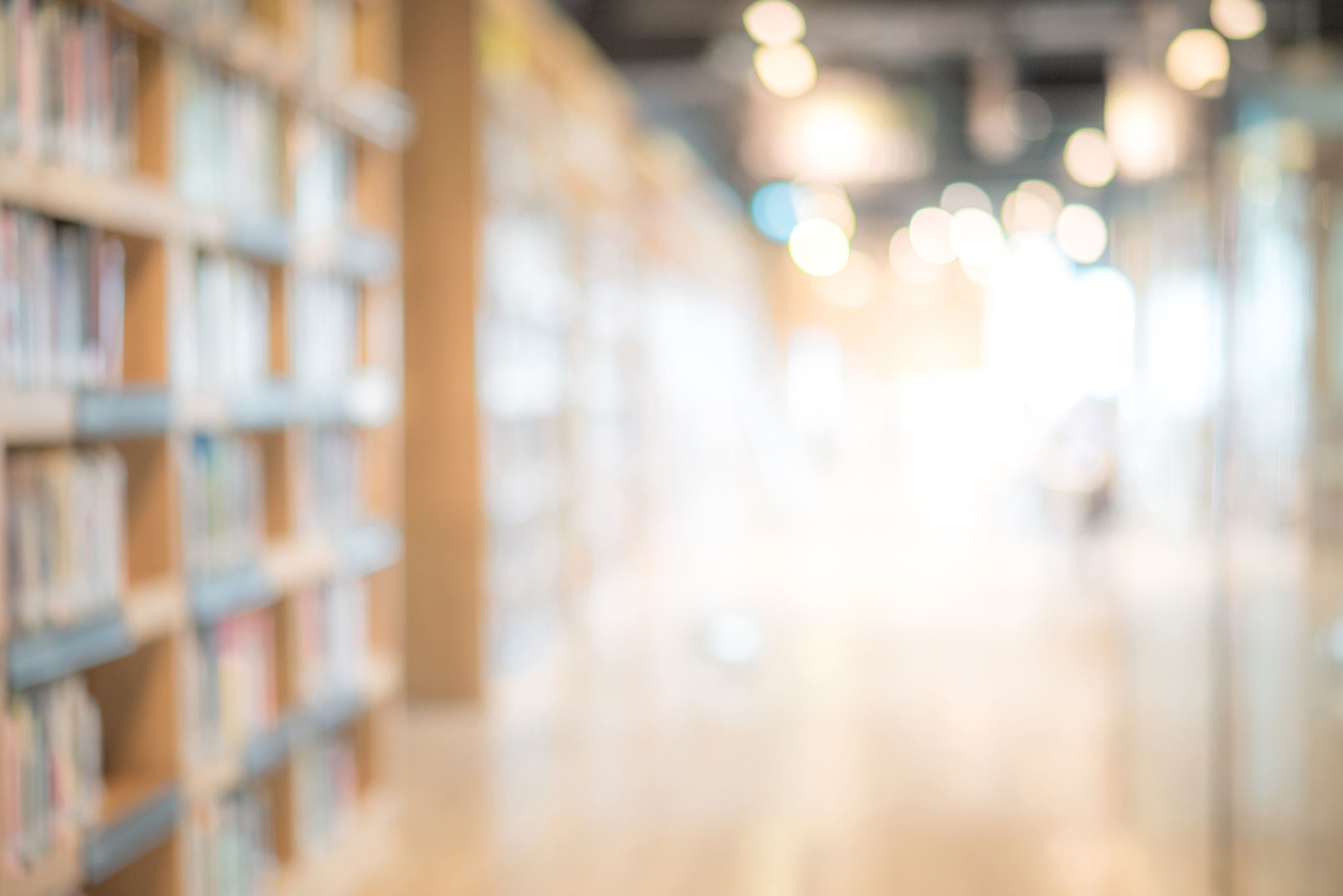 İktisat Bölümü
1994 yılında eğitim ve öğretime başlayan iktisat bölümü, iktisat ilminin temel kavramlarını ve yöntemlerini aktarmayı ve çağımız ekonomilerinin yapı, işleyiş ve sorunlarını irdelemeyi kendine misyon edinmiştir. Bu bağlamda Türkiye ve dünya ekonomisi ile ilgili güncel      gelişmeleri teoriler ışığında irdeleyerek tartışma ortamları yaratmaktadır. Ayrıca programda ulusal ve uluslararası ekonomik ilişkiler irdelenmekte ve hukuksal yapılar hakkında bilgiler verilmektedir. Ekonomik ve sosyal hayatta etkisi giderek artan Sivil Toplum Kuruluşlarını da içeren programdan öğrenciler; iktisadi, ticari, hukuki, kamu ve özel alanlarda ulusal ve uluslar arası düzeyde ekonomik bilgilerle donatılmış olarak mezun olmaktadır.
   Bu bölümün mezunları değişik sektörlerde istihdam edilebilmektedirler. Üretim ve dağım yapan sektörlerin departmanlarının yanı sıra kamu sektöründe, merkez bankasında ve benzer kuruluşlarda istihdam olanakları vardır. Özel şirketler ve uluslararası şirketler, bunların arasında yer almaktadır.
Bölümün Amacı
Bu programın amacı kamu ve özel sektör işletme ve kuruluşlarının üretim ve hizmet faaliyetlerinin verimli bir şekilde yürütülmesinde çalışacak, çağdaş işletmecilik anlayışına uygun ve günümüz teknolojisi ile faaliyet gösteren, meslek elemanı özelliklerine sahip ara elemanlar yetiştirmektir. Bu doğrultuda öğrencilere işletmelerin sahip oldukları para, insan gücü, bilgi ve teknolojiden en iyi biçimde yararlanmayı sağlayacak çalışma düzeninin planlanması için ofis bilgilerini arttırmaya yönelik teorik bilgiler verilmekte, uygulamalı derslerle de öğrenciler iş hayatına hazırlanmaktadır.
Program mezunlarının, yetişmiş işgücü potansiyeli olarak, çalışacakları sektörle ilgili ulusal ve uluslararası platformda yaşanan güncel gelişmeleri takip eden, iletişim becerisi yüksek, özgüveni tam, girişimci ve yenilikçi uzmanlar olarak hizmet vermeleri hedeflenmektedir. Zira bir ekonomist, çalıştığı kurumda planlama, örgütleme, düzenleme, denetim gibi genel görevlerin yanında, ürünün iyileştirilmesi, üretimin arttırılması ve ürünlerin satışı için planlar yapmak, kuruma parasal kaynak sağlamak ve kurumun parasal olanaklarını en ekonomik biçimde dağıtmak, kurumun insan gücünü en verimli olacaklar alanlarda çalıştırmak ve en uygun elemanları bulup işe almak gibi işleri dikkate almaktadır. Bu bağlamda olmak üzere işletme kaynakları üzerine yönetsel ve girişimsel çabalara azami önem vermek işletmeciliğin de temel ilkesi sayılmaktadır. Bununla birlikte İktisat Programı; 
Başta ekonomi olmak üzere diğer beşerî alanlara da ilgi duyan; 
İnsan ilişkileri ve iletişime azami derecede önem veren; 
Ekip ve proje çalışmalarına yatkın; 
Girişimcilik ruhuna sahip; 
Bilgisayar bilen (azami Office programı düzeyinde); 
Yabancı dil öğrenmeye önem veren öğrenciler yetiştirmeyi amaç edinmektedir.
Bölümün Hedefi
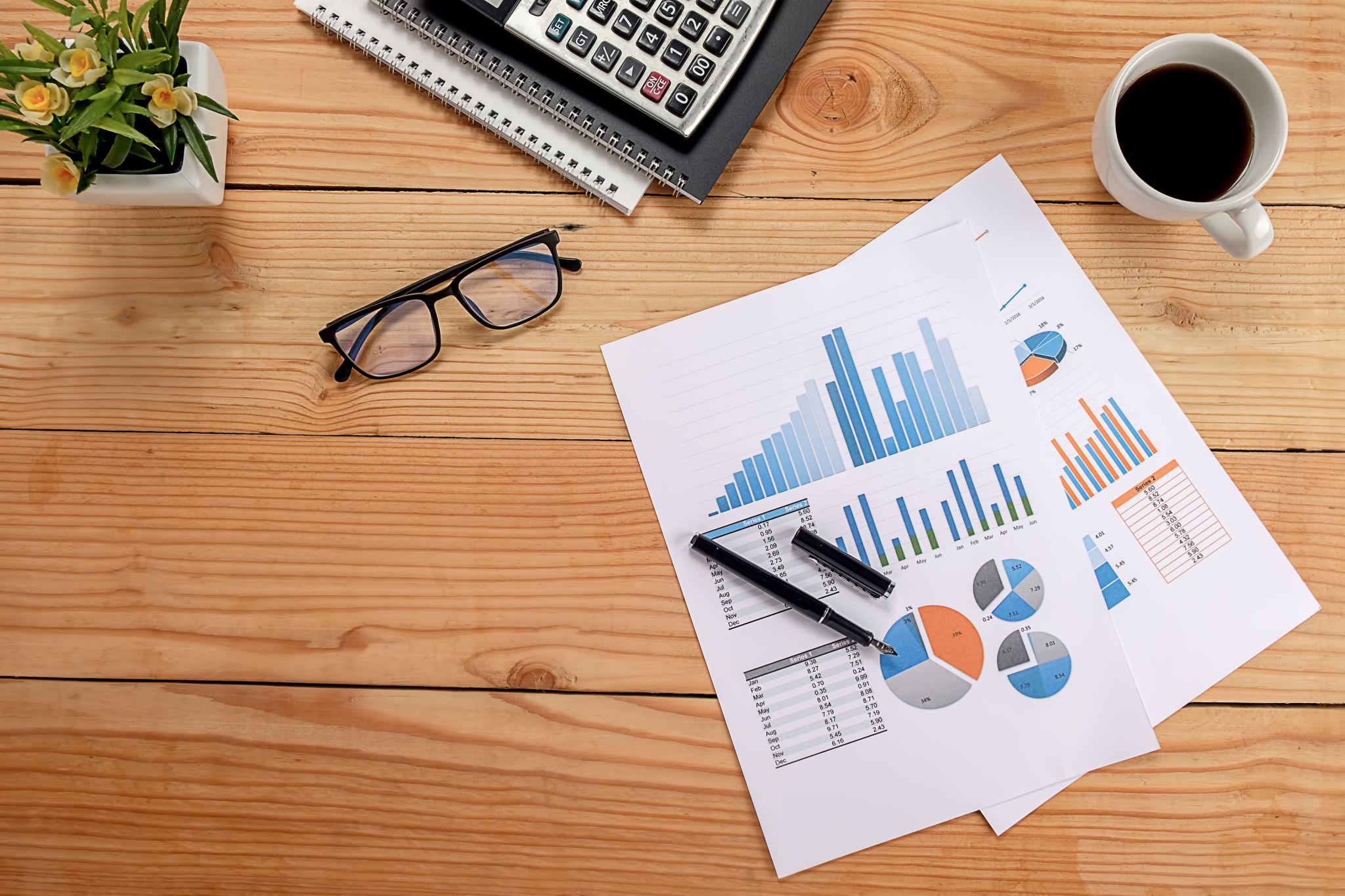 Bölümün Eğitim Amaçları ve Öğrenme Çıktıları
Eğitim planının uygulanmasında kullanılacak eğitim yöntemleri, istenen bilgi, beceri ve davranışların öğrencilere kazandırılmasını garanti edebilmelidir.
 Çanakkale Onsekiz Mart Üniversitesi Biga İktisadi ve İdari Bilimler Fakültesi’ne bağlı bir birim olarak 1994 yılından itibaren faaliyetini devam ettiren İktisat Bölümü eğitim planı doğrultusunda yürüttüğü araştırmalarla iktisat yazınına katkı sağlamayı hedeflemektedir. Bu doğrultuda, iktisat fakültesinde öğrenim gören öğrencilerin bölümde aldıkları temel derslerin dışında olan İktisadi ve İdari Bilimler Fakültesinin çatısı altındaki maliye, işletme, kamu yönetimi gibi bölümlerin temel derslerini de seçmeli dersler olarak almalarına olanak tanınarak öğrencilerin uzmanlık bilgi ve becerilerinin geliştirilmesi için fırsatlar verilmesi hedeflenmiştir. Bu sayede, T.C. Merkez Bankası, Borsa İstanbul gibi kurumlarda görev almayı hedefleyen öğrenciler için gerekli müfredat planlaması yapılmıştır.
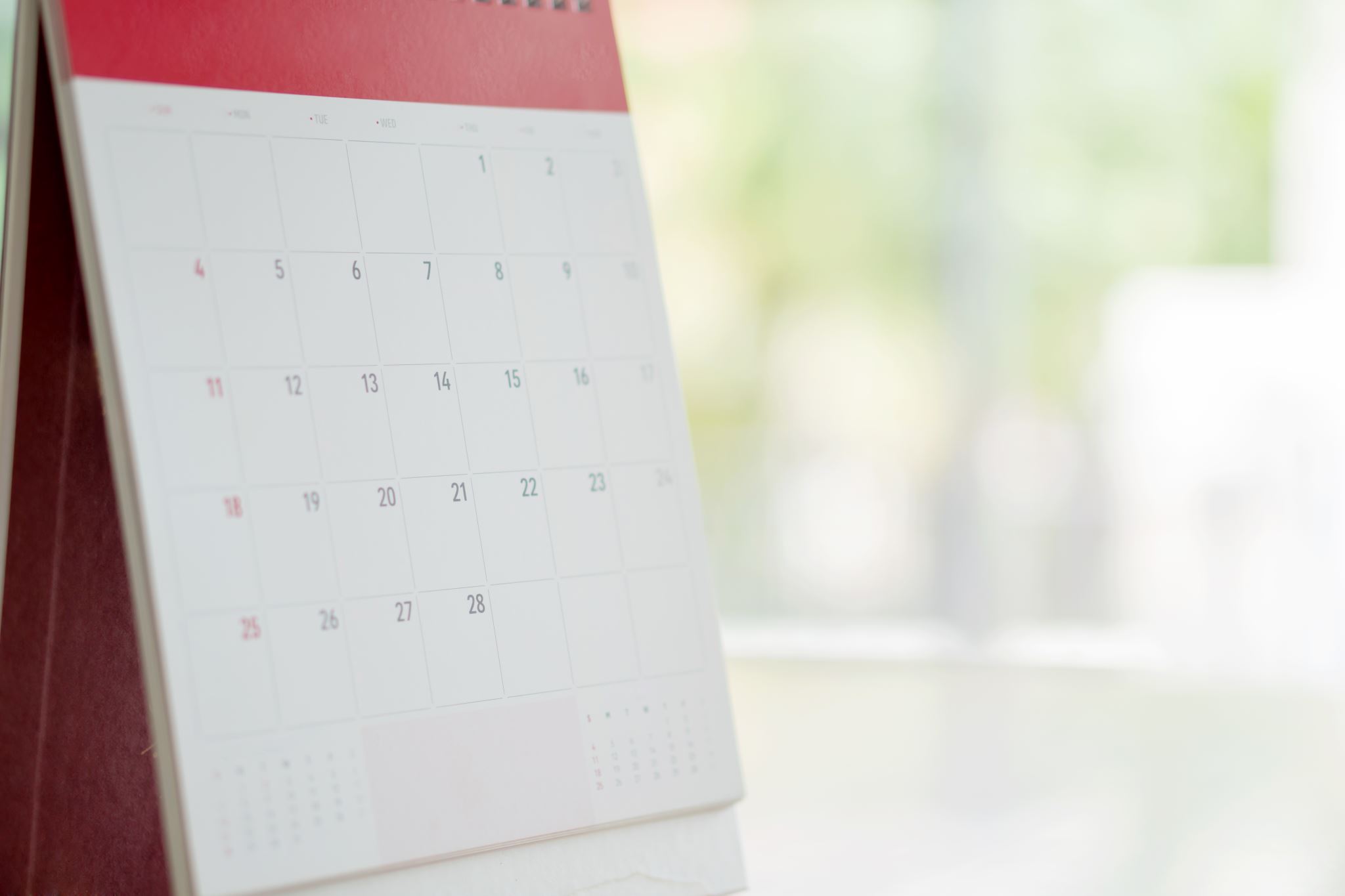 Bölümün Eğitim Amaçları ve Öğrenme Çıktıları
Programın amaçları en son 2021-2025 yılları arasını kapsayan stratejik plan çalışmaları kapsamında güncellenmiştir. Ayrıca her ay İktisat bölüm öğretim üye ve elemanlarının katıldığı bölüm toplantısı düzenlenmektedir. Bu toplantılar, Bölüm başkanımız sayın Prof. Dr. Burcu Kılınç Savrul'un öncülüğünde gerçekleştirilmekte olup bölüm toplantımızda bölümümüzün faaliyetlerine ve gündem konularına ilişkin genel değerlendirmeler yapılmaktadır. 


Eğitim amaçlarının iyileştirilmesi için fakültemiz bünyesinde her yıl öğrenci kurumsal değerlendirme ve memnuniyet anketleri yapılmaktadır. Ayrıca 5 yılda 1 stratejik plan anketleri yapılmaktadır. Yılda bir kez iç ve dış paydaşlar ile toplantı ve her ayın ilk haftası bölüm toplantısı yapılmaktadır.
Öğrencilerinin Yerleştirme Derecelerine İlişkin Bilgileri
Mezun Sayıları
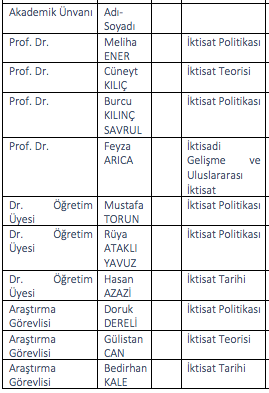 AKADEMİK KADROMUZ
AKADEMİK DANIŞMANLIK GÖREV DAĞILIMI
Sınıflara Göre Akademik Danışmanlık Görev Dağılımı
BÖLÜM ORYANTASYON TOPLANTISI
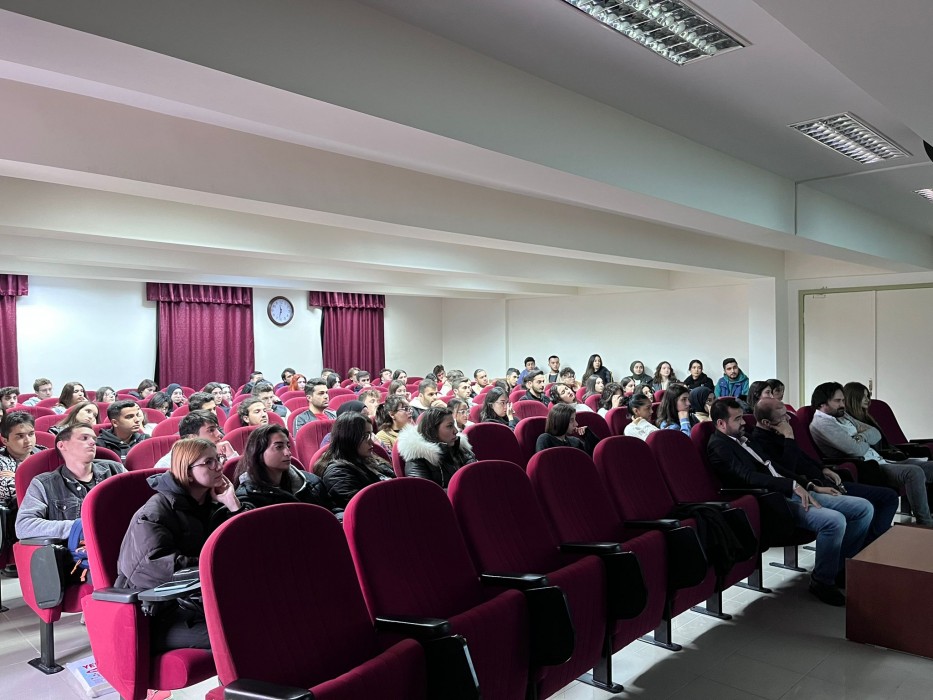 Her dönem başında bölüm başkanımızın sunumuyla gerçekleştirilen Oryantasyon Toplantısı ile lisans öğrenimine yeni başlayan öğrencilerin okula adaptasyon süreci hızlandırılmaktadır.
Staj İmkanı
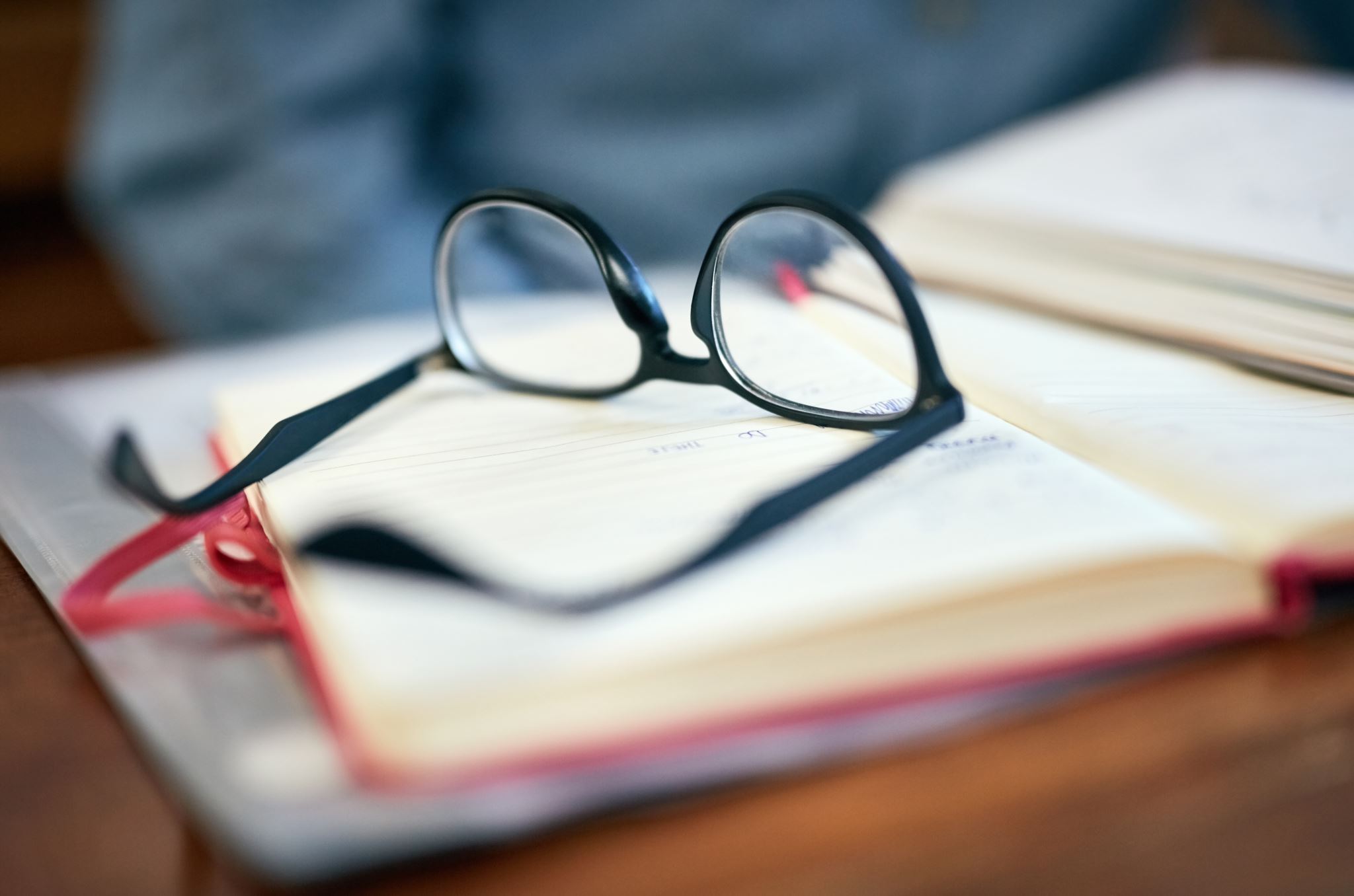 Fakültemiz öğrencilerine çalışma hayatı ile ilgili tecrübe kazanmalarını amaçlayan isteğe bağlı staj imkanı sunulmaktadır. Staj yaz dönemlerinde yapılabilmektedir ve ikinci ve üçüncü sınıf öğrencileri bu imkandan yararlanmaktadır. Staj süresince öğrencilerimizin iş kazası ve meslek hastalıkları sigortası Fakültemiz tarafından karşılanmaktadır. Ayrıca staj öncesinde iş sağlığı ve güvenliği eğitimi zorunlu olup, Fakültemiz ücretsiz olarak bu eğitimi sağlamaktadır. 
Cumhurbaşkanlığı İnsan Kaynakları Ofisi’nin ‘Ulusal Staj’ Programı bir diğer staj seçeneğidir. Fakültemiz tüm sınıflarına açıktır ve ara dönemde de öğrencilerimiz bu stajdan faydalanabilmektedir.  
Staj süreci ile ilgili bilgiler ve belgeler Fakültemizin internet sayfasında staj sekmesinde yer almaktadır. https://biibf.comu.edu.tr/staj-r25.html . 
Cumhurbaşkanlığı İnsan Kaynakları Ofisi’nin sunduğu Ulusal Staj Programı ile ilgili bilgiler ise
 https://kariyerkapisi.cbiko.gov.tr/ulusalstajprogrami sayfasında yer almaktadır.
ERASMUS, FARABİ VE MEVALANA DEĞİŞİM PROGRAMLARI
ERASMUS, FARABİ VE MEVALANA DEĞİŞİM PROGRAMLARI
ÖĞRENCİ HAREKETLİLİĞİ
LİSANSÜSTÜ PROGRAMLARI
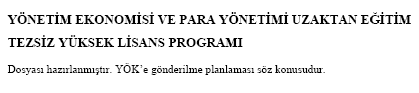 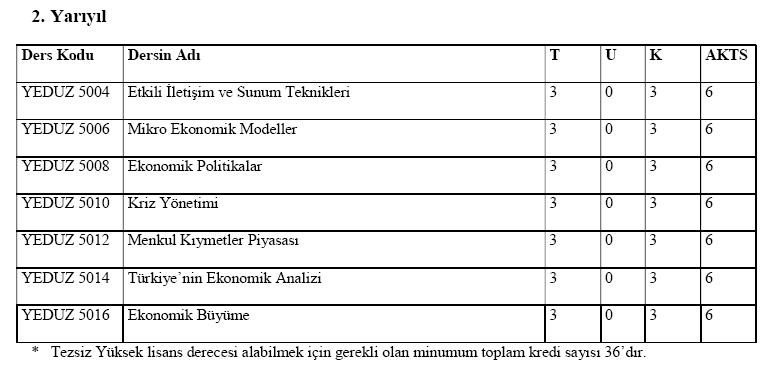 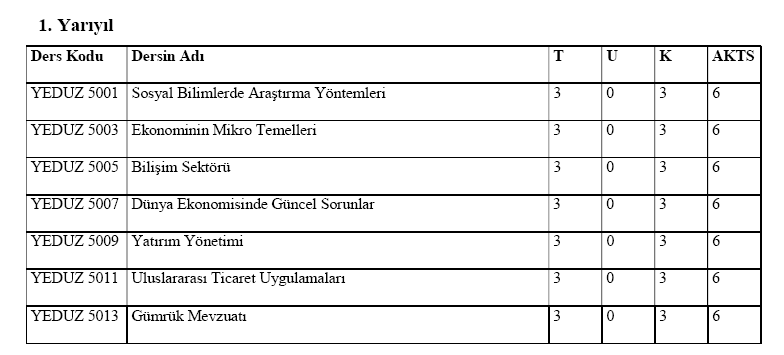 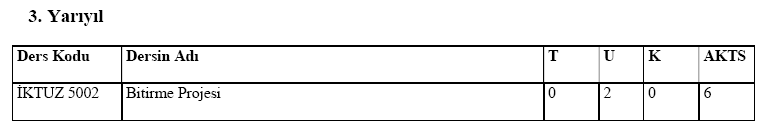 ÜNİVERSİTE ÖĞRENCİLERİNİ EKONOMİK KALKINMAYA ETKİSİ: BİGA ÇAN VE YENİCE ÖRNEĞİ, Yükseköğretim Kurumları tarafından destekli bilimsel araştırma projesi.
BÖLÜM PROJELERİ
“ÜNİVERSİTE ÖĞRENCİLERİNİN YEREL EKONOMİYE KATKILARI: BİGA, ÇAN VE YENİCE ÖRNEĞİ”  BAP Projesi   2023  yılında   tamamlanmıştır.
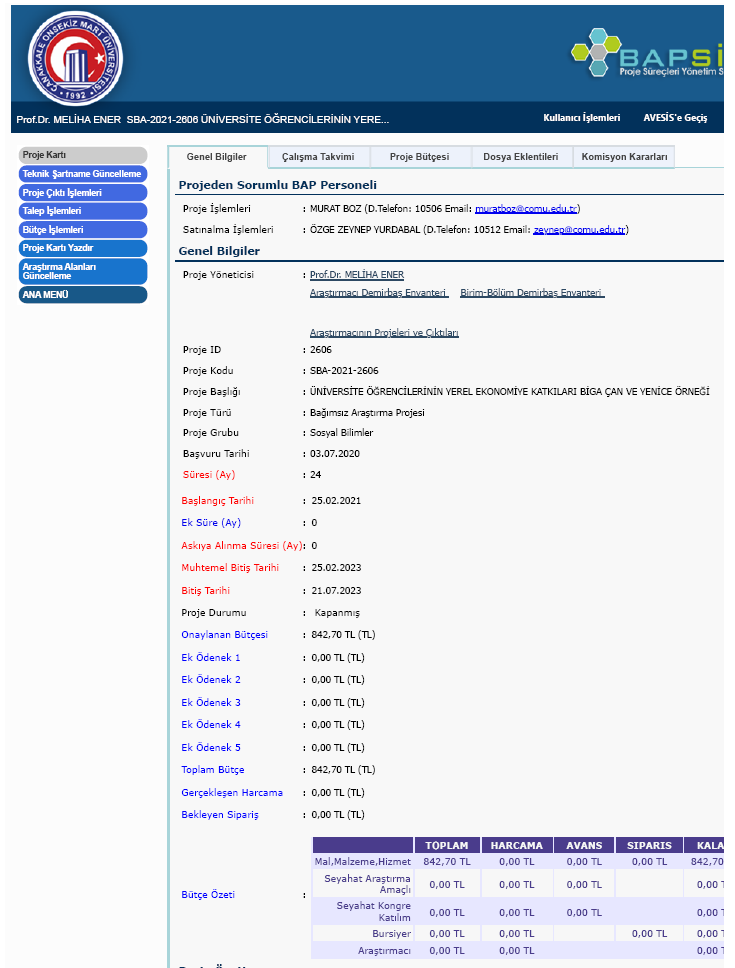 KARİYER PLANLAMASI
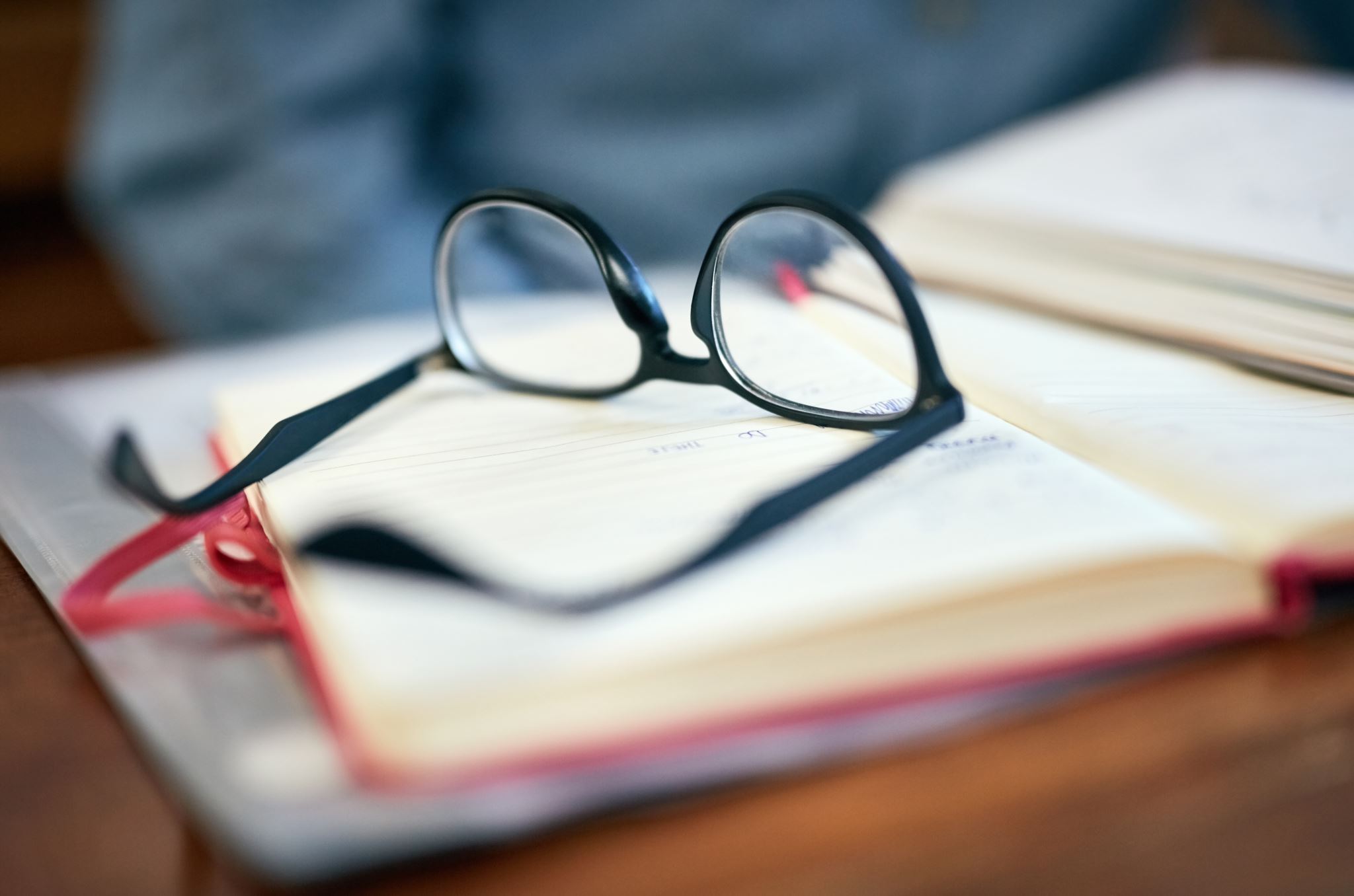 İktisat bölümü olarak lisans düzeyinde son sınıf öğrencilerimize, Kariyer Planlaması dersi ile mezun olduktan sonra iş bulma konularında mülakat teknikleri ile ileri CV hazırlama konularında eğitim verilmektedir. Buna ek olarak rektörlüğümüz tarafından Öğrenci Yaşam, Kariyer ve Mezun İlişkileri Koordinatörlüğü ismi ile kurulan birimde, hem mezunlarımız ve mezuniyet aşamasına gelen öğrencilerimiz ile daha sağlıklı bir iletişim kurmak hem de mevcut öğrencilerimizin üniversite eğitimlerini ve burada geçirdikleri süreyi daha nitelikli hale getirmek amacıyla kendilerine destek olmak üzere çalışmalar yürütülmesi amaçlanmaktadır.
Sürekli İyileştirme
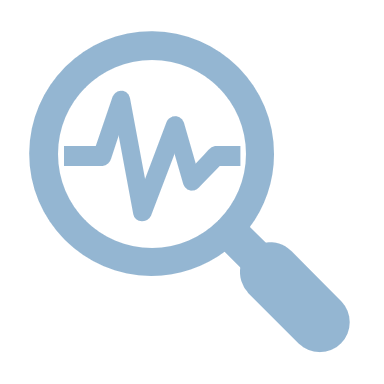 Üniversitemizin Kalite Güvencesi çalışmaları kapsamında bölümümüz gerekli görülen çalışmaları yerine getirmiştir. Bu bağlamda bölümümüzde, 2021- 2025 yılları arasını kapsayan stratejik plan hazırlanmış, bölümüze ait bir web sitesi kurulmuştur.
 Bunun yanı sıra 2018, 2019, 2020, 2021 ve 2022 yıllarında KİDR (Kurum İçi Değerlendirme Raporu) raporları hazırlanmıştır. Bölümüzde program çıktılarının sağlanma düzeyini belirlemek amacıyla öğrenci ve mezunlar için anket çalışmaları yapılmıştır. 
Bölüm olarak 6 kalite elçisi seçilmiştir. Kalite elçileri ile toplantı düzenlenerek bölüm kurulumuzda görüşülmek üzere öğrencilerimizin bölüm müfredatı (öğretim planı) ve diğer faaliyetler (öğrenci toplulukları vb.) hakkında görüş, talep ve önerilerini alınmıştır. 
Bölüm mezunlarımız ile toplantılar düzenlenmiş ve düzenli olarak mezun bulaşması etkinliği yapma yönünde kararlar alınmıştır. Ayrıca bölümümüz, eğitim amaçlarını değerlendirmek ve güncellemek için aşağıdaki süreçleri uygulamaktadır;
3 yılda bir yapılan işveren/yönetici anketi,
3 yılda bir yapılan deneyimli mezun anketi,
3 yılda bir yapılan eğitim amaçlarının değerlendirilmesine ve güncellenmesine ilişkin Bölüm Özdeğerlendirme Komisyonunun da katıldığı Dış Danışma Kurulu toplantısı
Bölüm Derigisi
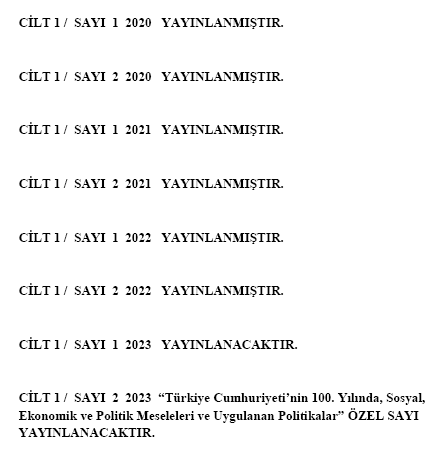 Bölüm Kitapları
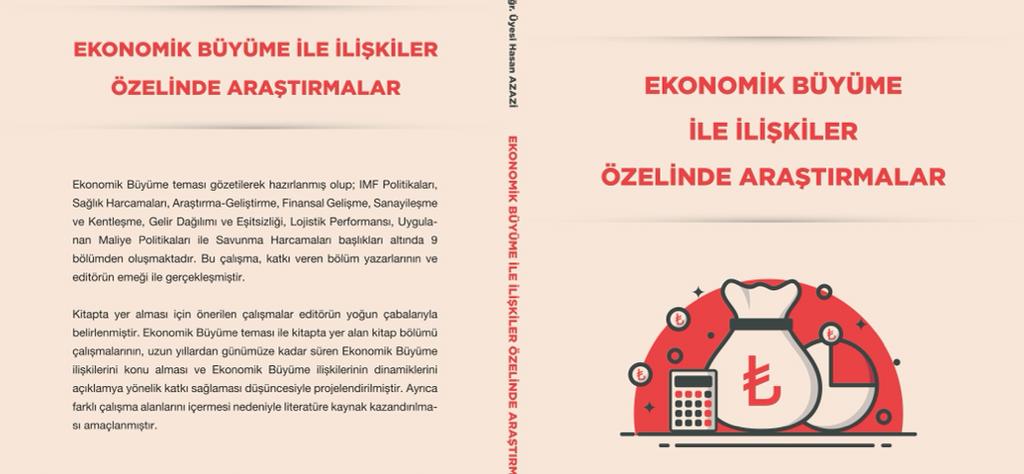 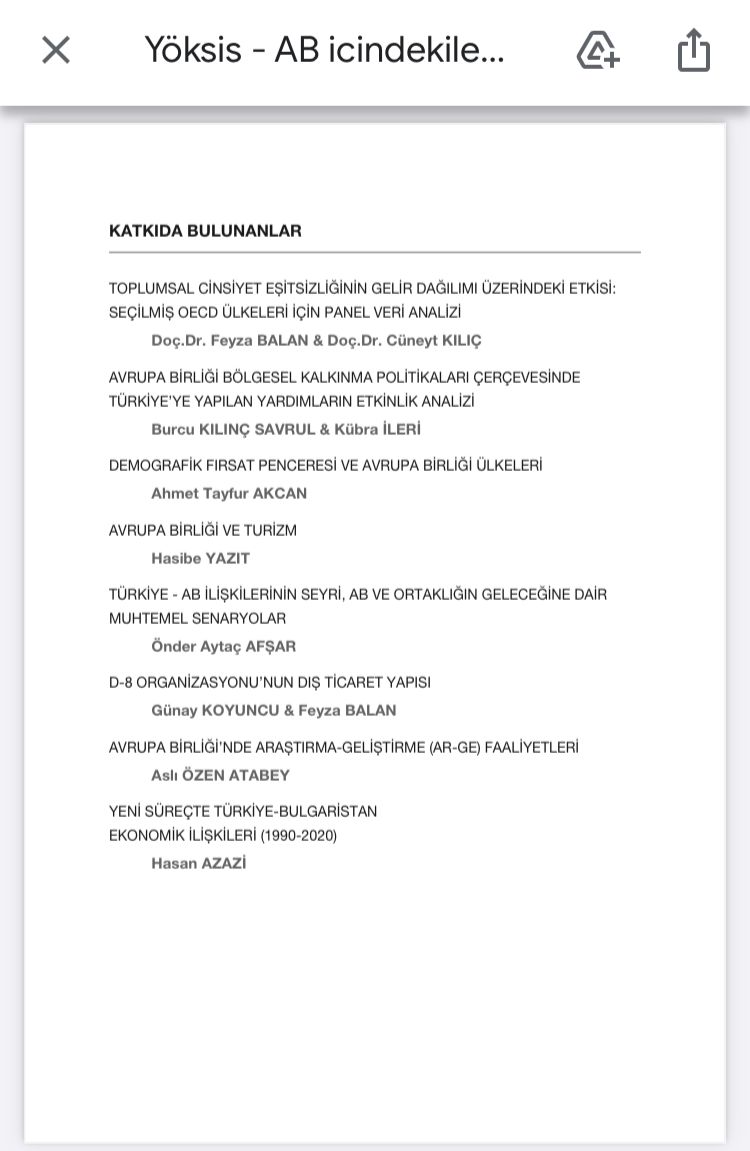 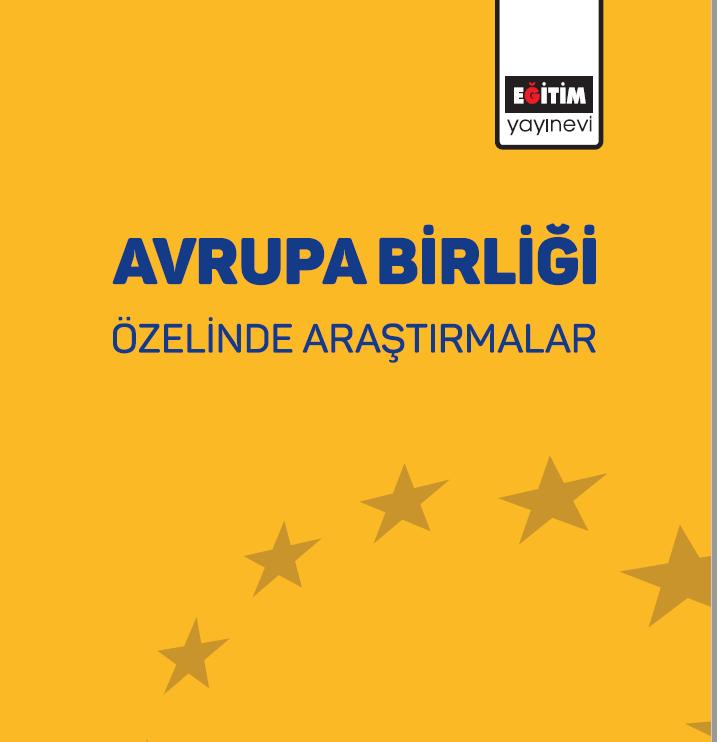 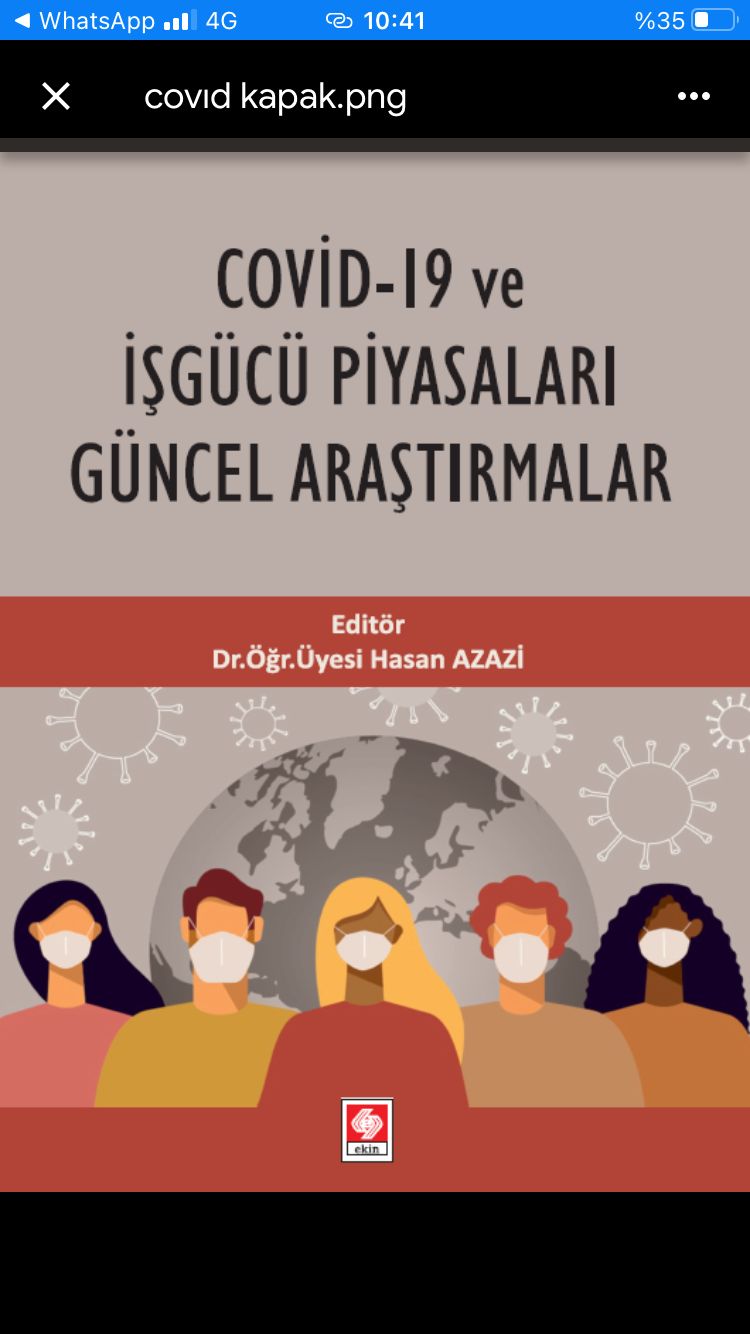 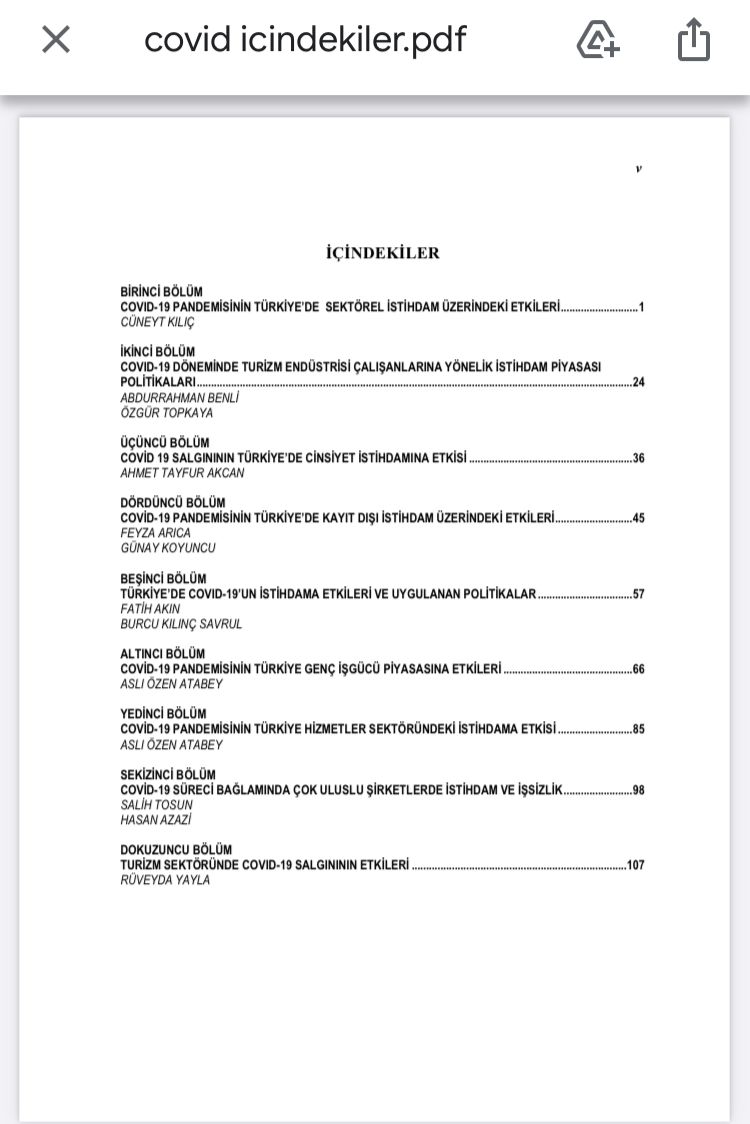 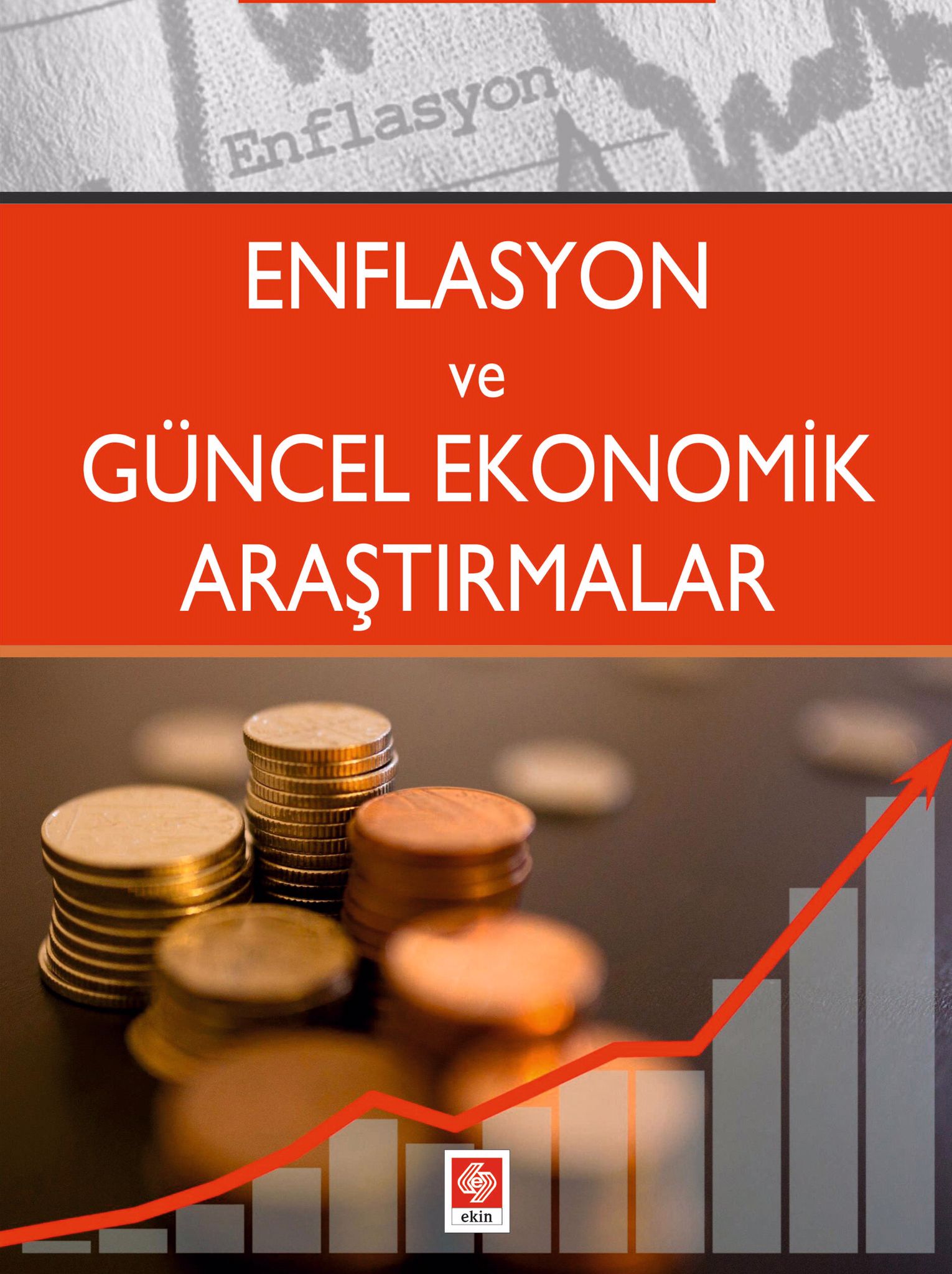 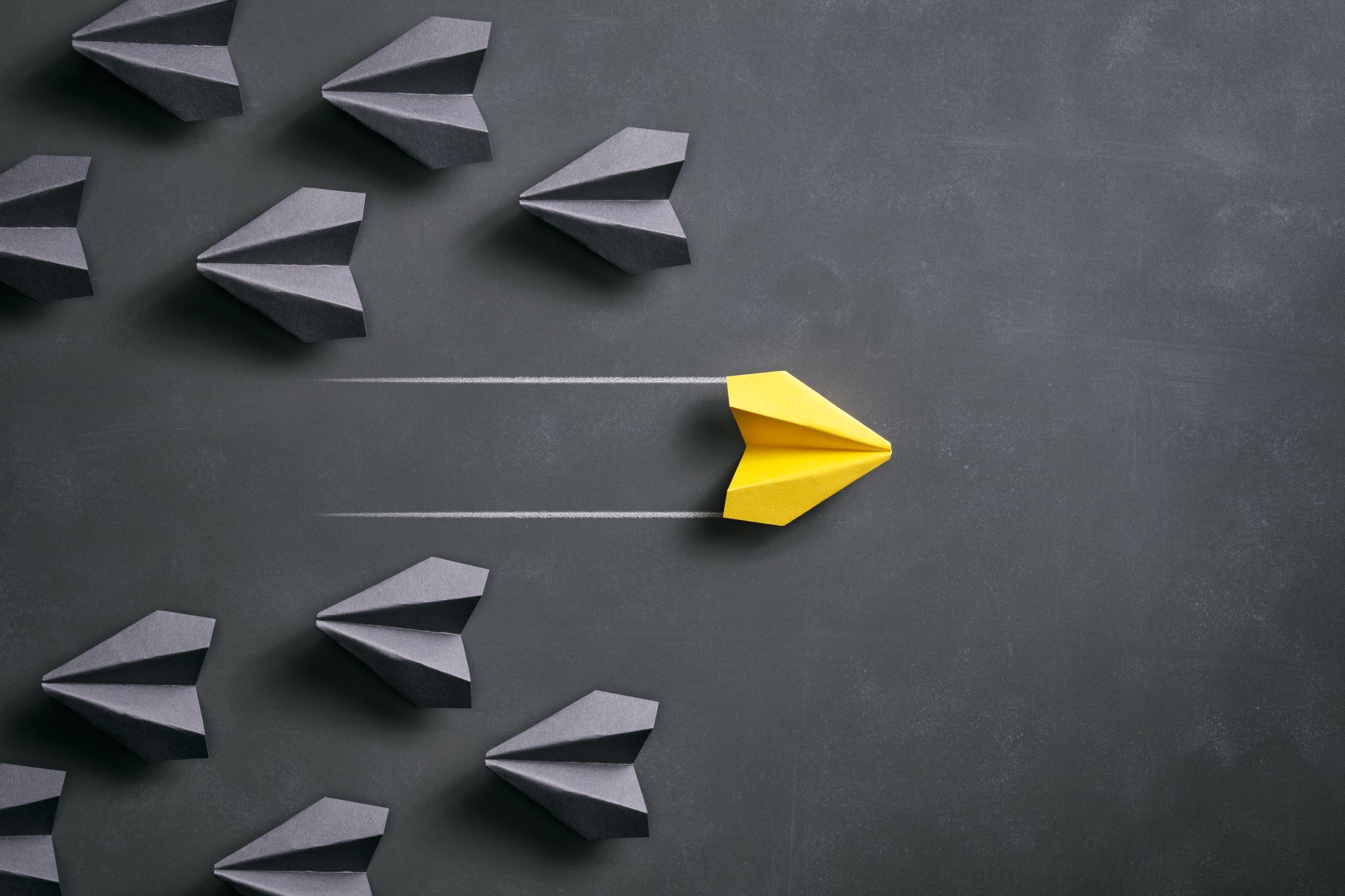 Paydaşlarımız ile İlişkilerimiz
Topluma Katkı
Dış paydaşlar:



Maliye Bakanlığı
Kaymakamlık
Şirketler
Gümrük ve Dış Ticaret Müdürlükleri
İl ve İlçe Tarım Müdürlükleri
Vergi Dairesi Başkanlığı
Yazılım ve Ar-Ge Müdürlükleri

Kariyer Günleri:
Cihan Engin PUSULUK:DOĞTAŞ Türkiye Ticari Pazarlama ve Perakende Geliştirme Müdürü
Ersin ALAYVAZ: AVEK Satış Şefi
Oğuzhan ÇAKIR: E mail Marketing Manager
İsmet YILDIZ: Koton Merchandise Planning Manager
Ahmet İlker ERDOĞAN: Dora Smart Süreç Otomasyon ve Yazılım Teknolojileri, Ar-Ge Müdürü
Serhat ÇELİKKAYA: Batı Anadolu Bölgesi Tarım Bankacılık 	Bölge Yöneticisi
Erdinç Dolu:Biga Kaymakamı
Gülçin Durmaz: Maliye Bakanlığı Gelir Uzman Yard
Bilge Yelkenci:Mali müşavir
Volkan Güler:Vergi Müfettişi
Fatih Demirtürk: Trakya Gümrük ve Dış ticaret Bölge Müdürlüğü
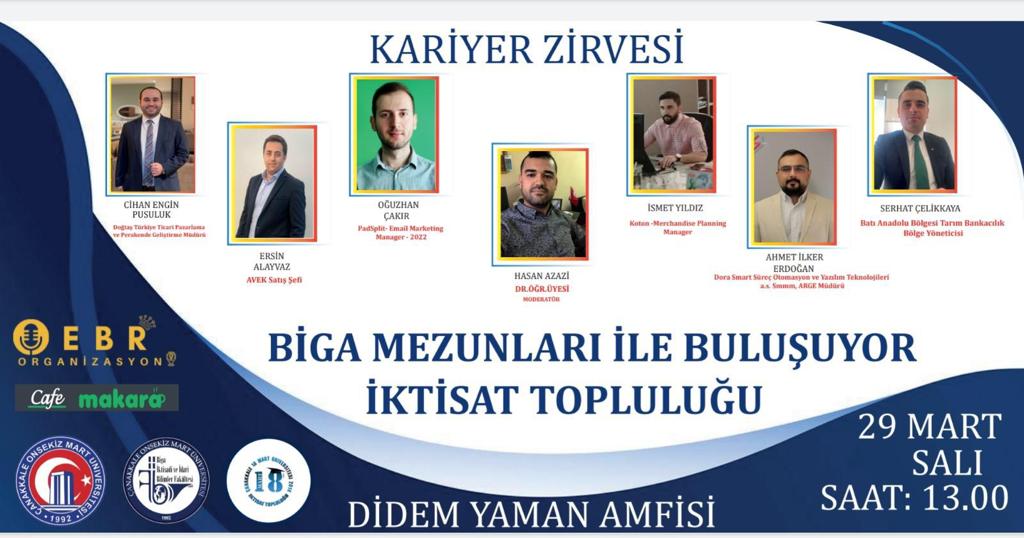 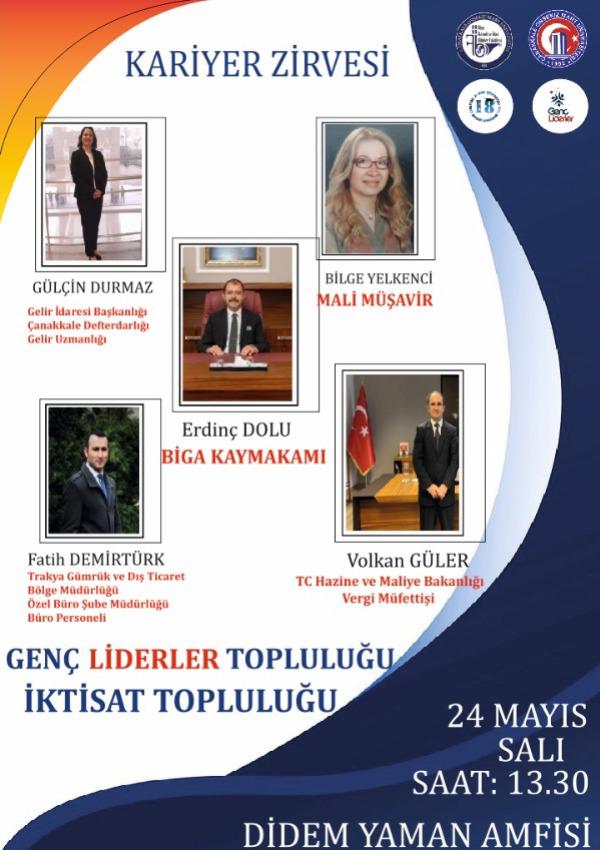 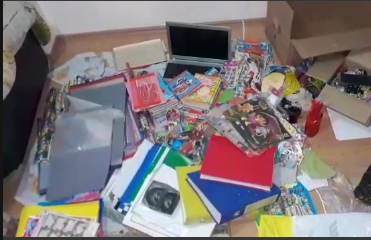 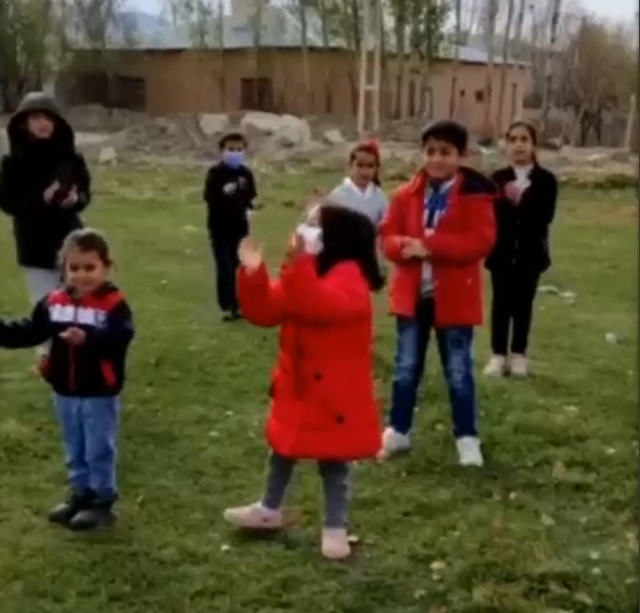 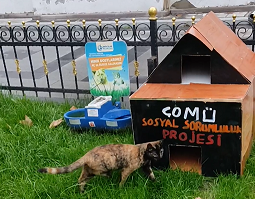 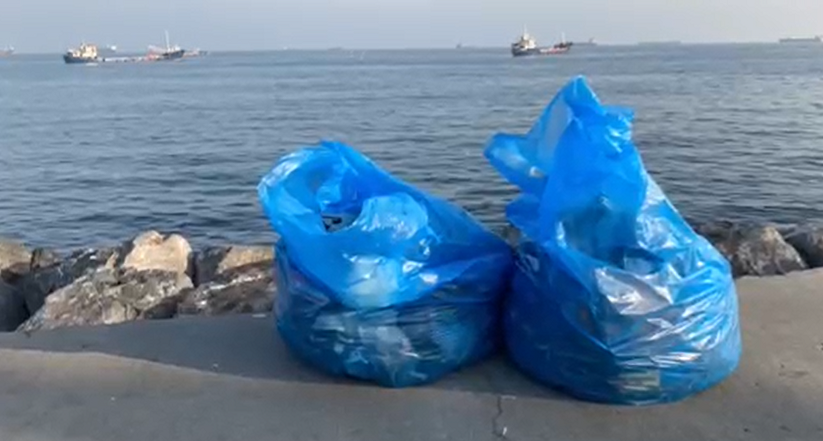 Gönüllülük Çalışmaları Ders Faaliyetleri
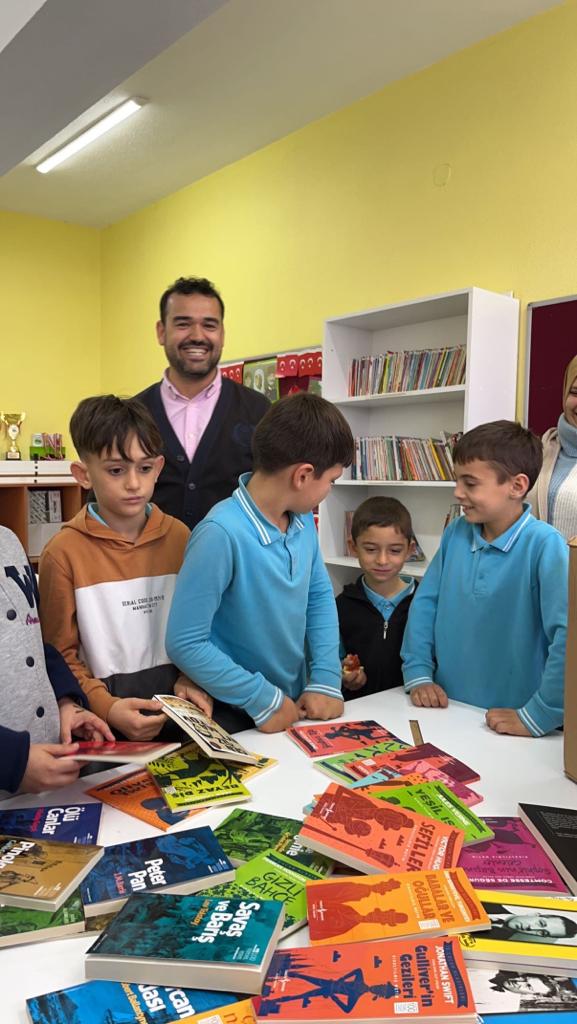 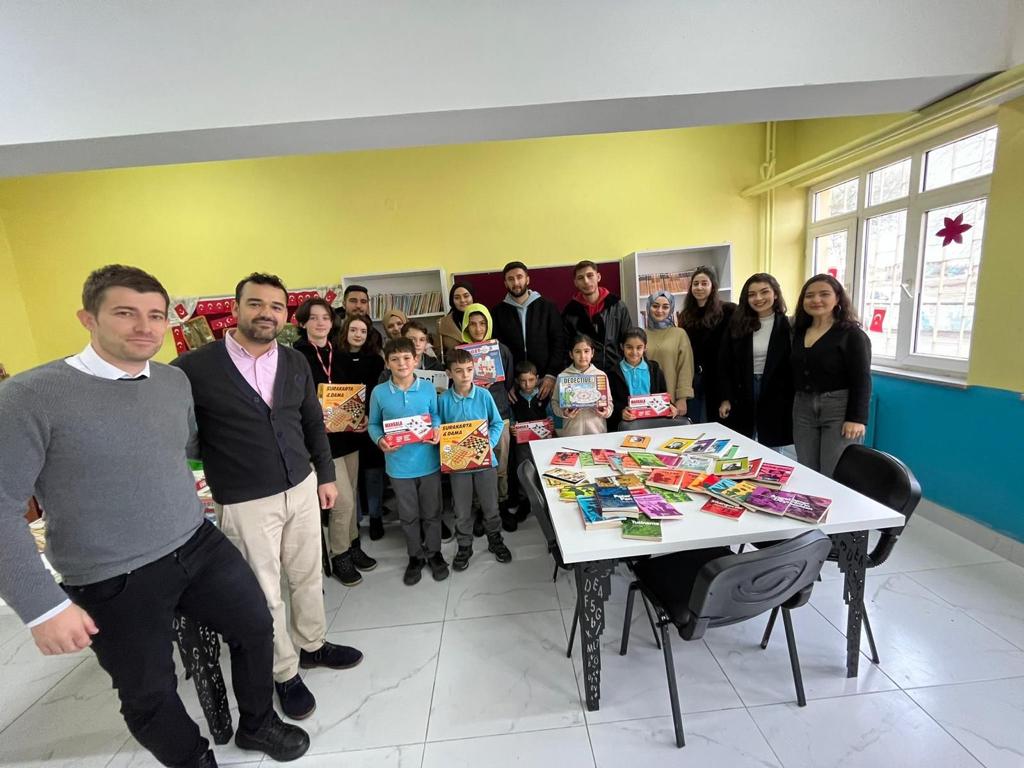 Gönüllülük Çalışmaları Ders Faaliyetleri
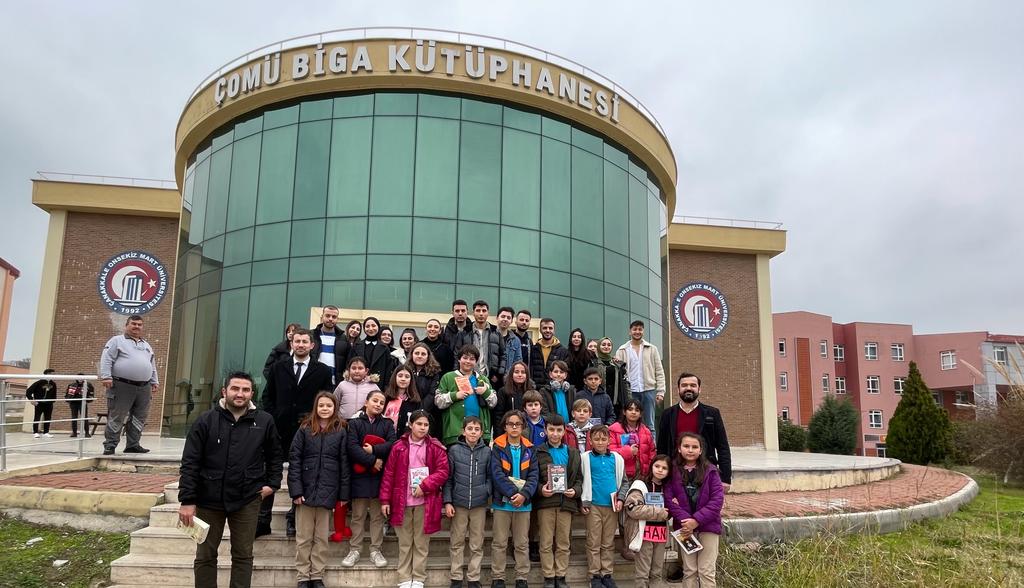 İlkokul öğrencilerini kütüphanemizle buluşturduk kitap okuma günleri düzenledi
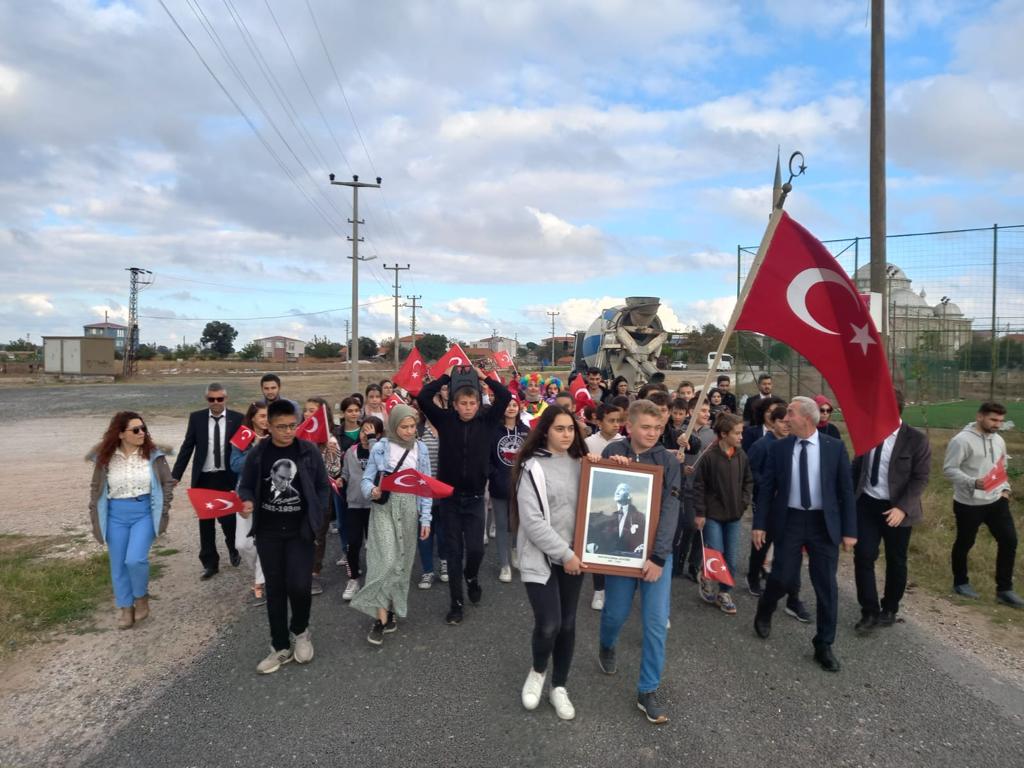 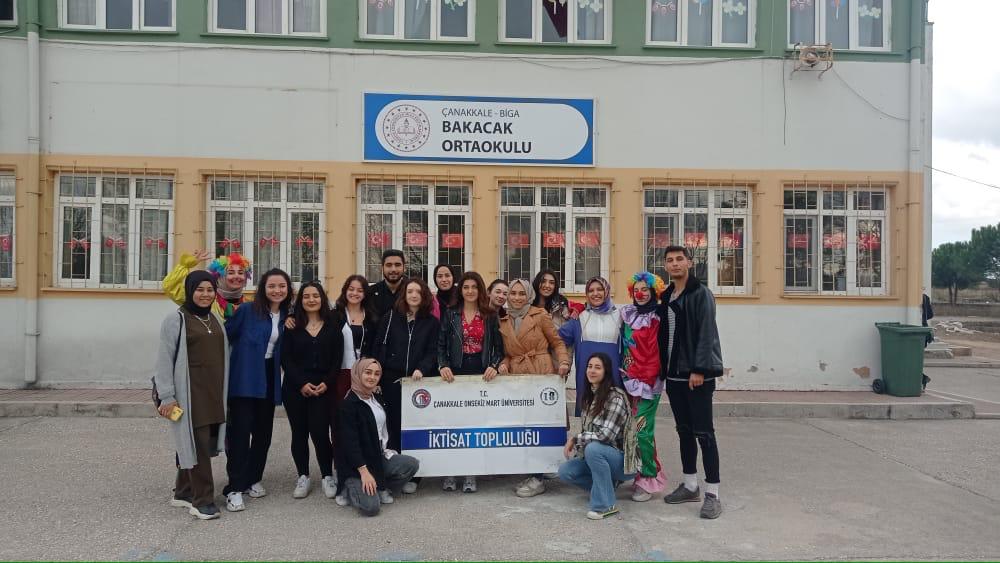 Öğrenciler ile Cumhuriyet Yürüyüşü 29 Ekim Etkinliği
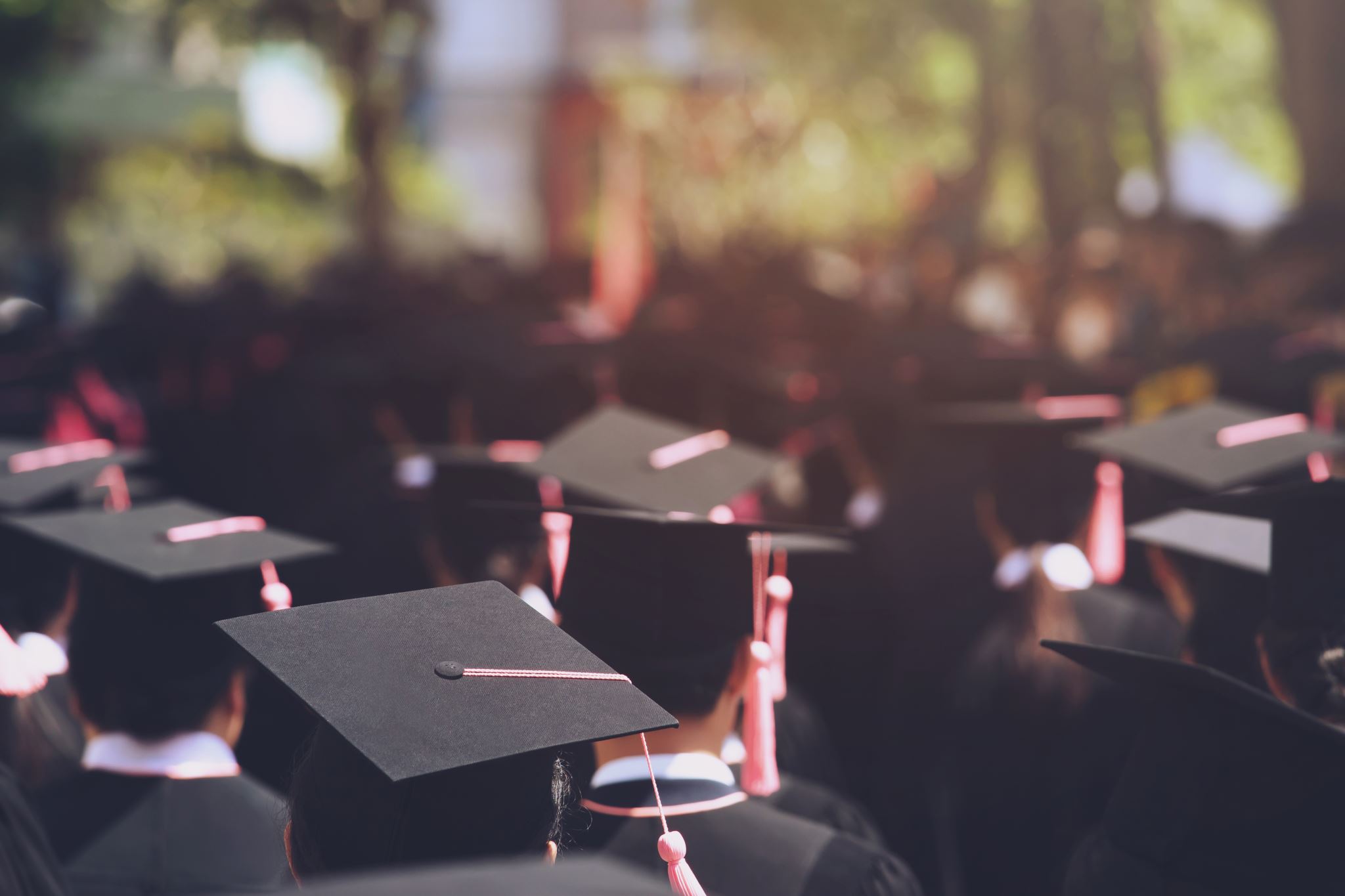 Mezunlara Yönelik Telegram Grupları
ÇOMÜ İktisat Lisans Mezunları: 39 Katılımcı
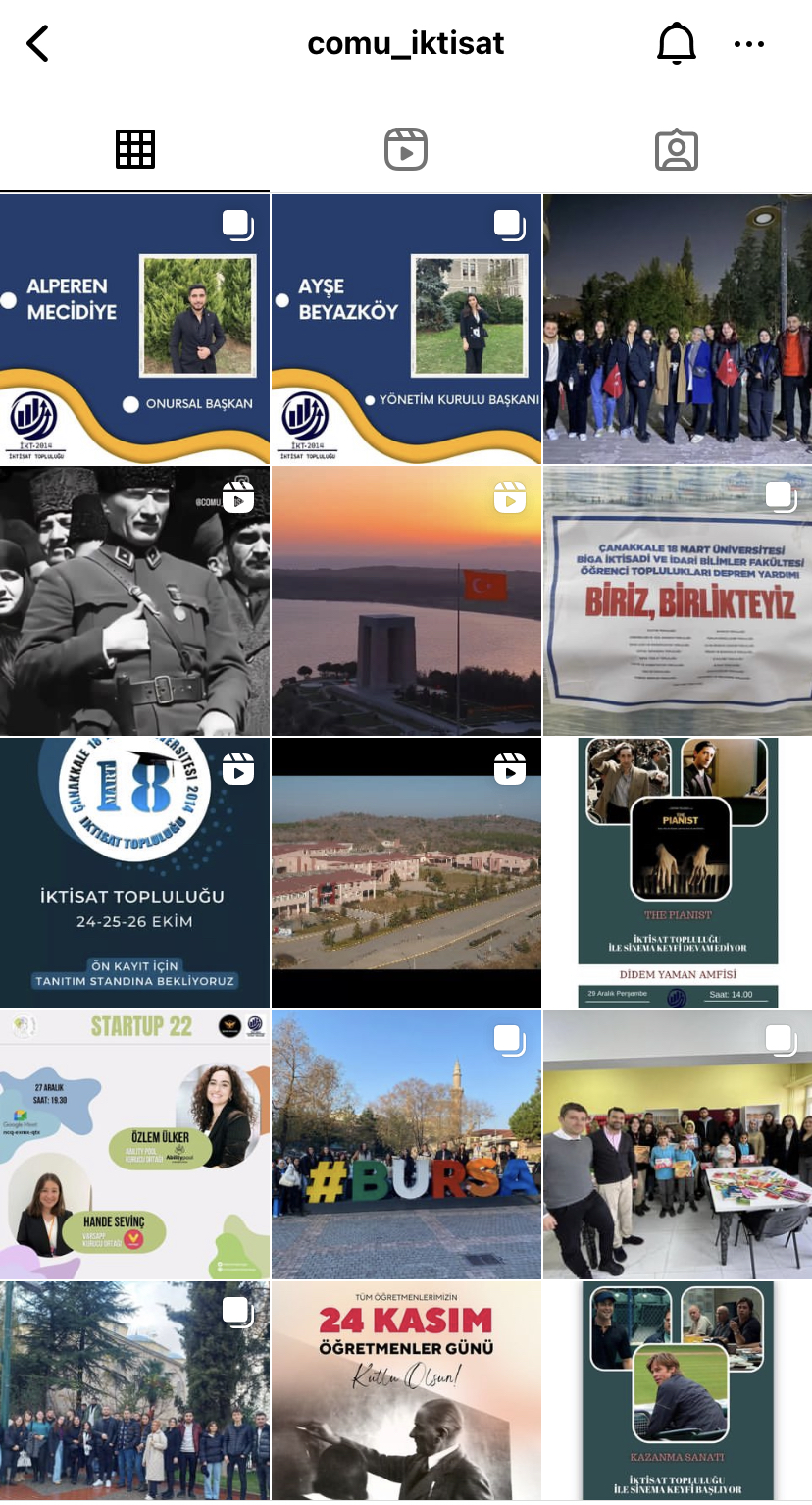 SOSYAL MEDYA HESAPLARI